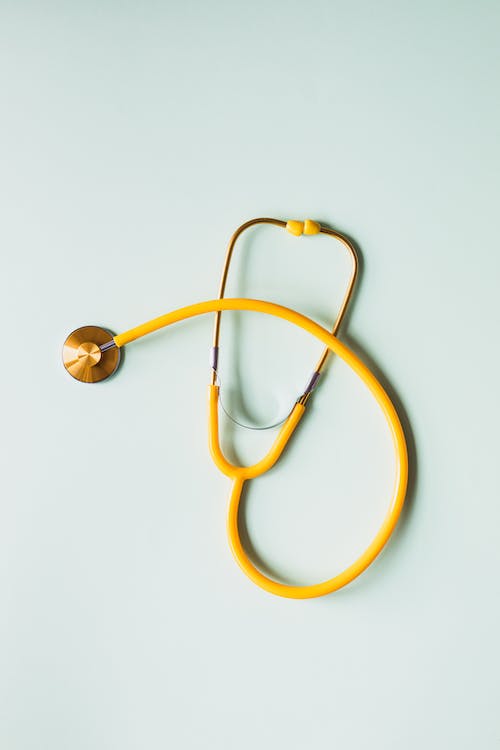 La déclaration d’incapacité de travail du demandeur d’emploi
décembre 23
© SOS BURNOUT BELGIQUE
En plus de prévenir votre organisme de paiement, vous devez prévenir votre mutualité de votre incapacité de travail
© SOS BURNOUT BELGIQUE
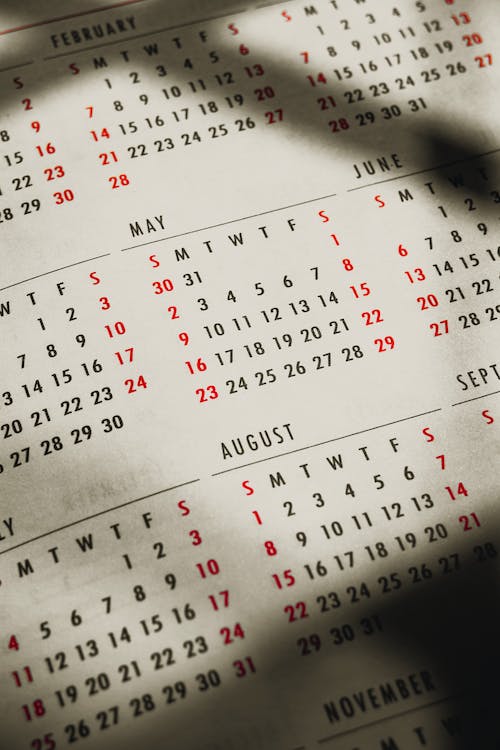 Comment?
Quand?
Prévenir votre caisse de paiement
Prévenez votre organisme de paiement (CAPAC CGSLB, CSC, FGTB) via votre carte de contrôle chômage mensuelle.



A toute fin utile, prévenez également votre conseiller au FOREM dès que votre médecin vous déclare en incapacité de travail.
Vous devez mentionner la lettre « M » dans les cases correspondantes de votre carte de contrôle papier ou électronique.
© SOS BURNOUT BELGIQUE
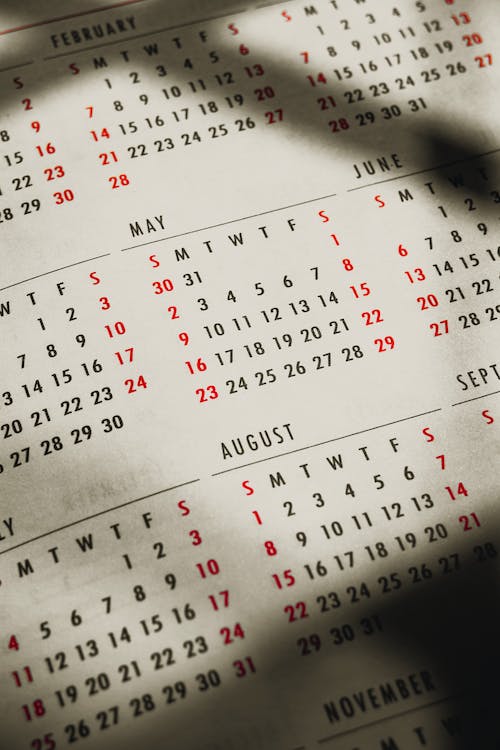 Quand ?
Prévenir votre mutuelle
Votre 1er  certificat médical doit être rentré 
dans les 7 jours.
Un certificat médical de prolongation doit être rentré 
dans les 7 jours à la mutuelle.
© SOS BURNOUT BELGIQUE
Comment?
Faites parvenir au Médecin conseil un certificat médical comportant obligatoirement :
Dans une des agences de votre mutualité
Par mail
Par courrier postal
Via l’application mobile de votre mutualité ( si existante)
© SOS BURNOUT BELGIQUE
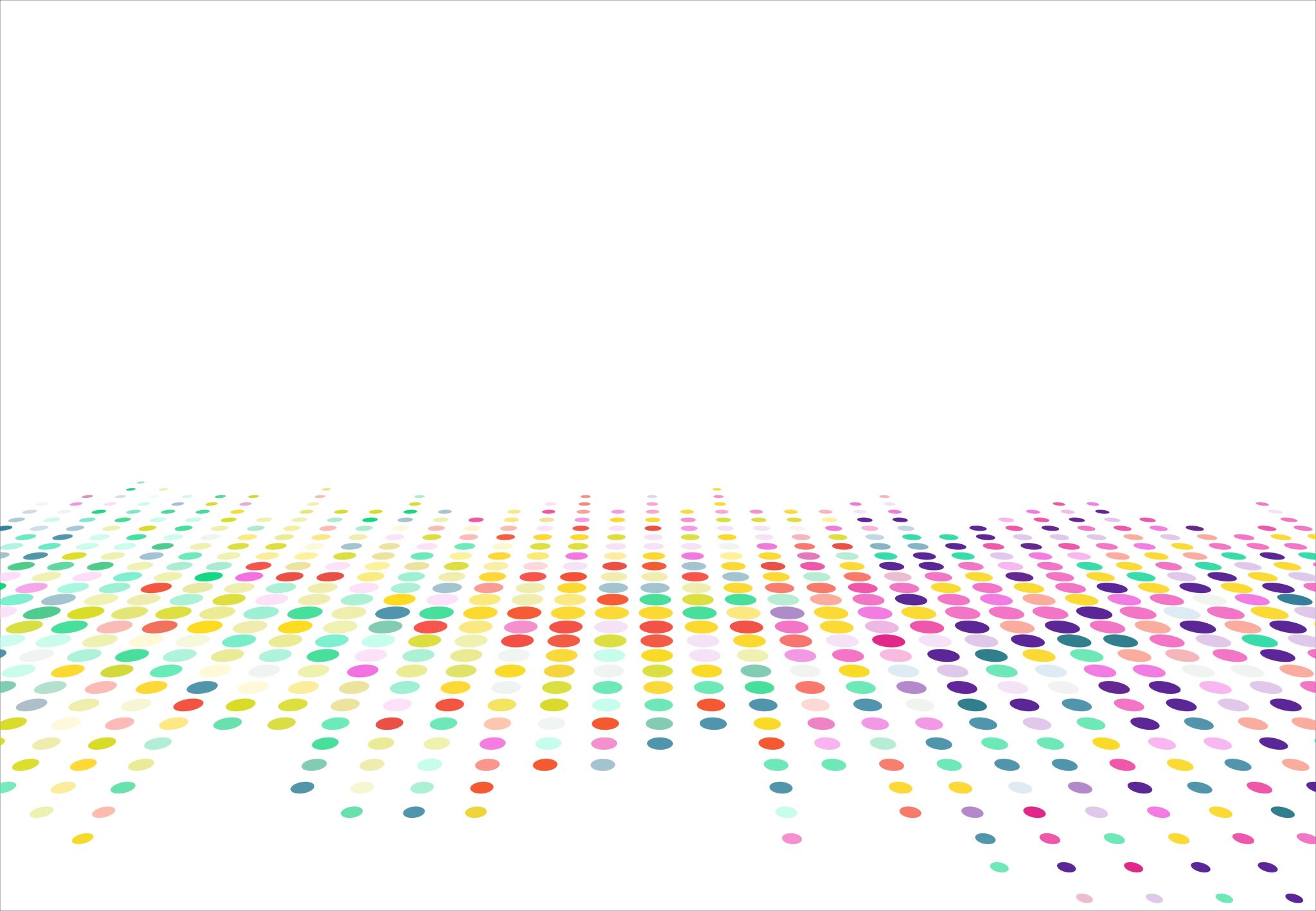 Pour aller plus loin, consultez le site de l’INAMI      et celui de l’ONEM ICI
ICI
December 23
© SOS BURNOUT BELGIQUE